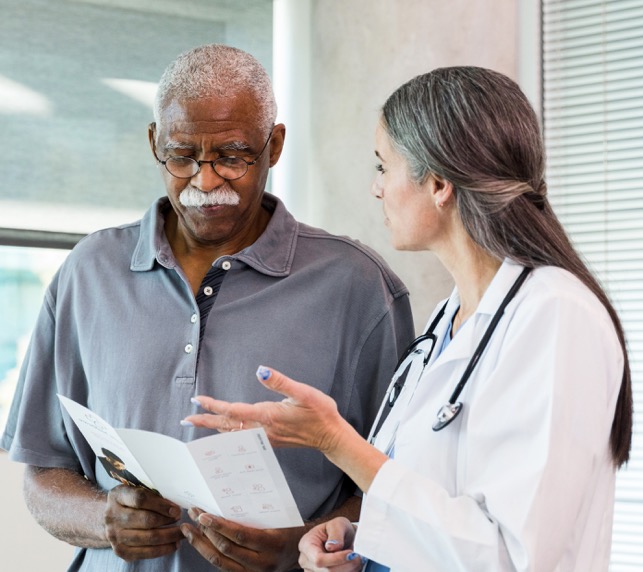 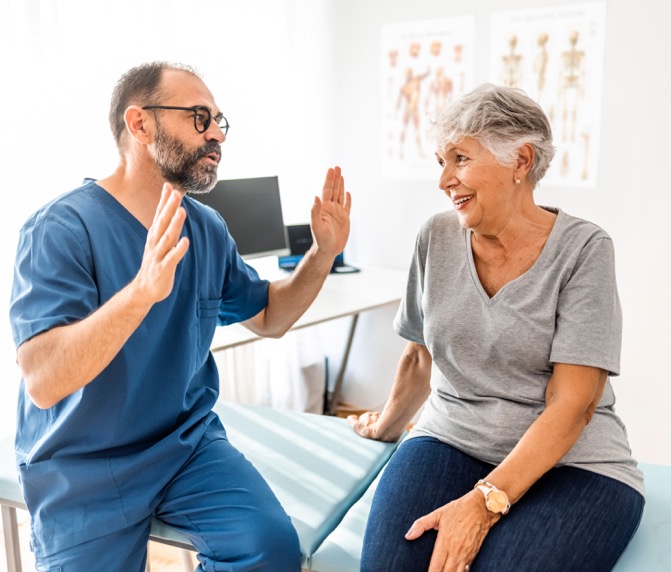 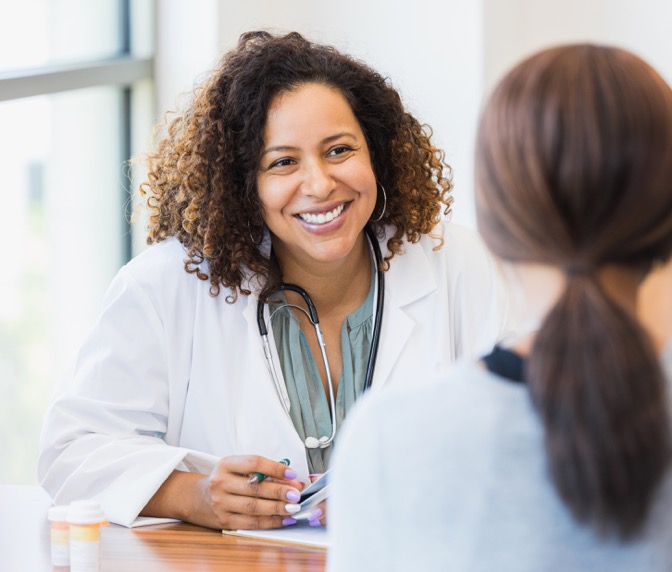 Common Review Errors: Wound Care Documentation
Disclaimer
We prepared this education as a tool to assist the provider community.  Medicare rules change often and are part of relevant laws, regulations and rulings found on the Centers for Medicare & Medicaid Services (CMS) website. We will provide responses to questions based on the facts given, but the Medicare rules will determine final coverage.  CMS prohibits recording of the presentation for profit-making purposes.
Acronyms
CMS – Centers for Medicare & Medicaid
HOPD – Hospital Outpatient Department
LCD – Local Coverage Determination
MAC – Medicare Administrative Contractor 
POE – Provider Outreach and Education
POS – Place of Service 
TPE – Targeted Probe and Educate
Objective
This webinar will cover
A brief review of Medicare wound care coverage 
Documentation requirements 
Common documentation errors for wound care 
Provider questions
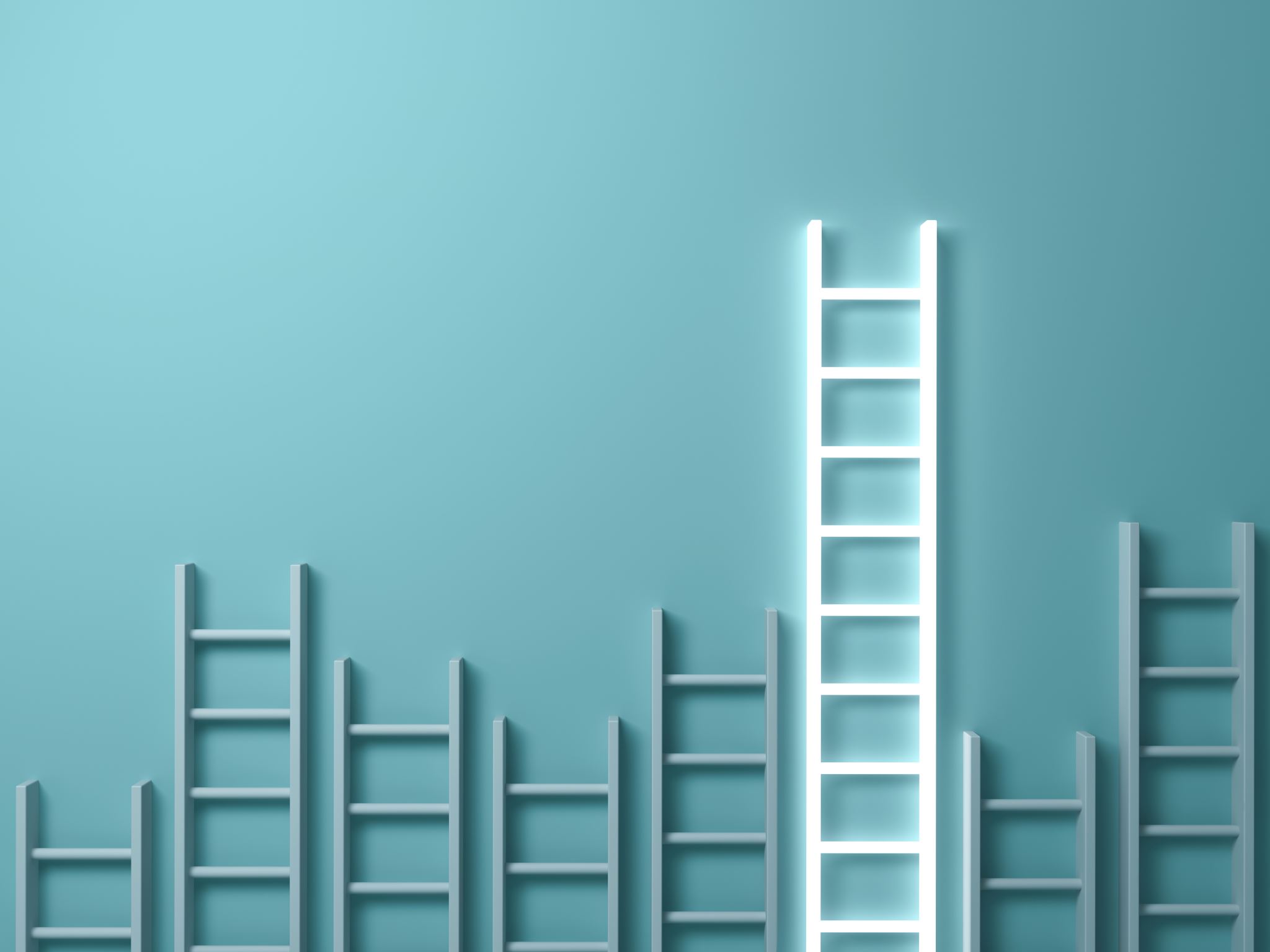 Wound Care Coverage: The Basics
At least one of the following conditions must be present and documented
Pressure Injury, Stage II, III or IV
Venous insufficiency ulcers
Arterial insufficiency ulcers including diabetic lower extremity ulcers
Dehiscence wounds
Wounds with exposed hardware or bone
Neuropathic ulcers
Neuro- ischemic ulcers
Diabetic Foot Ulcer(s)
Complications of surgically created or traumatic wound
Who It Applies To
TPE reviews apply to providers in outpatient setting 
Applies to Part A and Part B providers
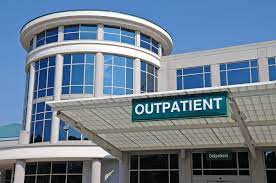 Local Coverage Determination (L37228)
Offers coverage guidelines for wound care involving
Debridement
Electrical stimulation and electromagnetic therapy
Negative pressure wound therapy
Low frequency non-contact non-thermal ultrasound (MIST Therapy)
Topical oxygen therapy (TOT)
Standard Wound Care
Optimal nutritional status
Debridement to remove dead tissue
Maintain clean, moist wound with appropriate moist dressing
Infection prevention and resolution if present 
Repositioning 
Glucose control 
Maintain circulation for arterial ulcers
Compression systems for venous ulcers
Debridement
Removal of foreign material, devitalized, or contaminated tissue from or adjacent to a traumatic or infected wound 
Exposes surrounding healthy tissue 
Goals
Remove devitalized tissue
Decrease risk of infection
Promote wound healing
Prevent further complications
Selective or Non-selective Debridement
Selective
Targeted 
Along margins of viable tissue
Non-selective
Surgical
Sharp
Enzymatic 
Wet to moist dressing
Wound Care  Documentation Requirements
Include the following documentation
Certified plan of care
Treatment plan 
Goals
Physician follow-up
Amount, frequency and duration
Potential to heal
Ongoing evidence of effectiveness of plan
Diminishing area and depth of ulceration
Resolution of surrounding erythema/and or wound exudates
Decreasing symptomatology
Overall assessment of wound status
Stable, improved, worsening
Documentation Requirements Continued
Include the following documentation
Complicating factors for wound healing
Measures taken to control complicating factors when debridement is part of plan
Physician order 
Physician progress notes
Photographic documentation of wounds
Appropriate modification of treatment plan as necessary 
Contributory Medical Conditions to wound 
Nutritional status
Predisposing conditions
Expectation of Improvement
Medicare expects wound volume or surface dimensions to decrease over time with
Appropriate care
No medical surgical complications 
Documentation could include
Drainage 
Inflammation
Swelling 
Pain 
Wound dimensions
Necrotic tissue or slough
Common Documentation Errors
Missing wound measurements
Missing or insufficient goals from treatment plans
Failure to document measurable signs of healing
Missing Wound Measurements
Include the following wound measurements in documentation
Length
Width 
Depth 
Volume or area as applies 
Presence of undermining or tunneling as applies
Missing Treatment Goals
Must have active treatment plan
Treatment goals should be
Specific 
Measurable
Objective 
Have timeframes 
S.M.A.R.T. Goals
Measurable Signs of Healing
Document the following to support signs of healing
Decrease in wound size 
Surface area
Volume
Decrease in amount of exudates
Decrease in amount of necrotic tissue
Resources
LCD L37228 Wound Care
WPS GHA Wound Care 
WPS GHA Submitting Documentation In The Portal
Portal Guide
Thank You!